Mål, driver diagram og måling
Anne Birgitte Jæger
Specialkonsulent, Nære Sundhedstilbud
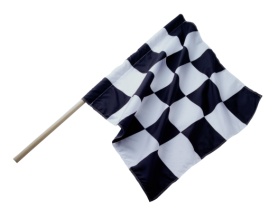 MÅL
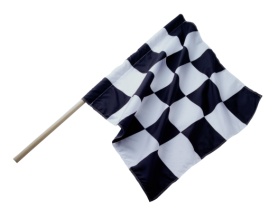 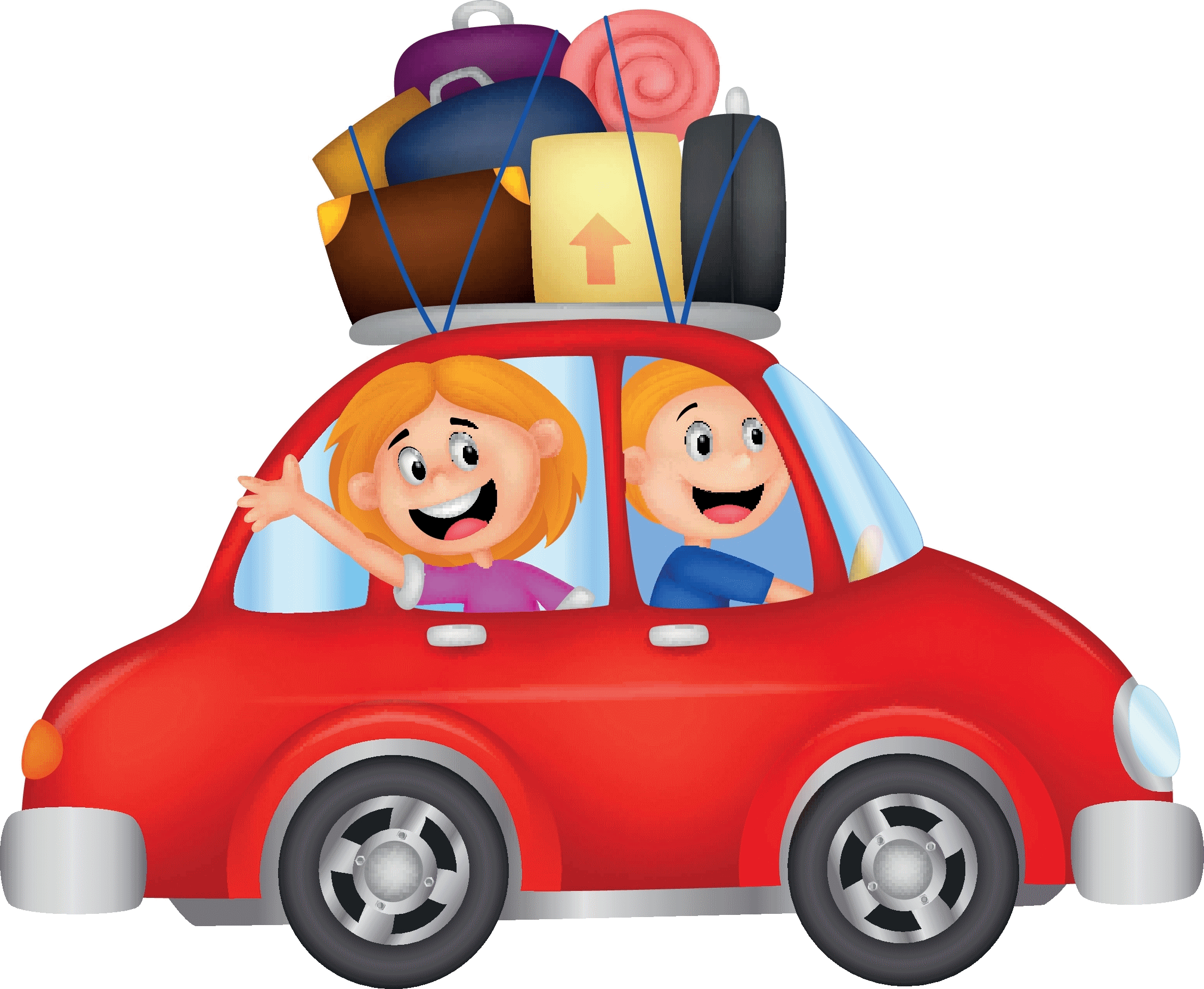 Anne Birgitte Jæger
7
7 trin
6
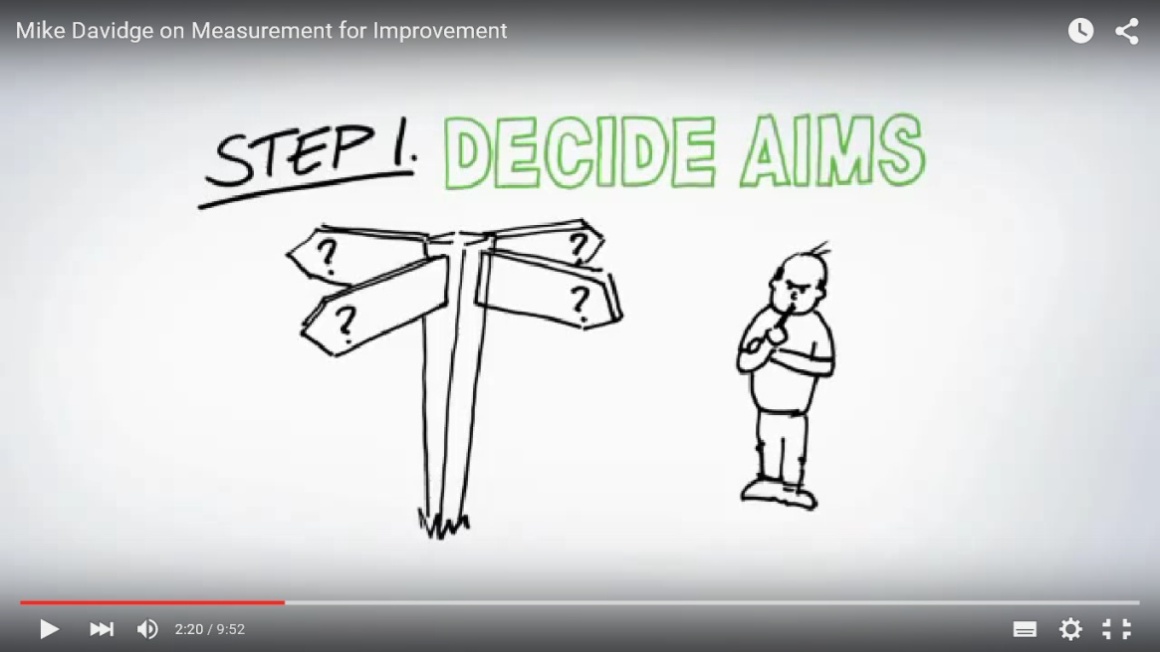 Hvordan synes vi det går?
8
70
1
100
30
5
61
Hvordan vil vi analysere og præsentere?
4
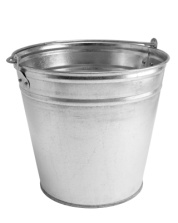 Hvilke data skal vi bruge?
3
Hvordan vil vi sikre os, at vi er på rette vej?
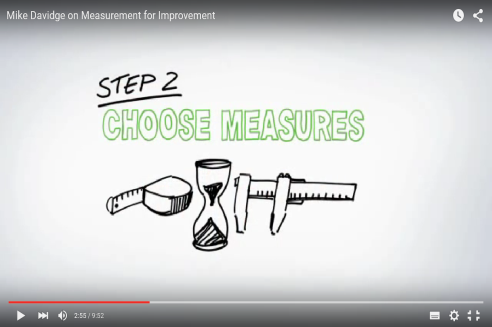 2
Hvordan vil vi opnå det?
1
Hvad vil vi opnå?
Anne Birgitte Jæger
Hvad vil vi opnå?
SMARTE
Hvem?
Hvornår?
Hvor meget?
Anne Birgitte Jæger
Hvad vil vi opnå?
SMARTE
Behovet for
akutte 
genindlæggelser 
skal reduceres
Hvem?
Hvornår?
Hvor meget?
Anne Birgitte Jæger
Hvad vil vi opnå?
SMARTE
Flere patienter skal kunne efterbehandles i det nære sundhedsvæsen
Hvem?
Hvornår?
Hvor meget?
Anne Birgitte Jæger
Driver diagram
Mål
Primære drivers
Indsatser
Sekundære drivers
Opfølgning efter udskrivning
Aftale om opfølgningsbesøg forud for udskrivning
Tidlig opsporing af sygdomsforværring
Risikovurdering ved udskrivning m.h.p. på særlig indsats
Opmærksomhed på særlige sårbare patienter
Flere patienter skal kunne efterbehandles i det nære sundhedsvæsen
Synlighed omkring alternativer til indlæggelser
Informations kampagne
Viden om alternative muligheder til indlæggelse
Støtte for særligt sårbare patienter
Tildeling af coach
Egenomsorg
Kursus/instruktion til patient og pårørende
Viden om sygdom
Anne Birgitte Jæger
Mål/nøgletal
Mål
Primære drivers
Indsatser
Sekundære drivers
Opfølgning efter udskrivning
Aftale om opfølgningsbesøg forud for udskrivning
Gennem-førte besøg
Tidlig opsporing af sygdomsforværring
Risikovurdering ved udskrivning m.h.p. på særlig indsats
Opmærksomhed på særlige sårbare patienter
Antal screenings
Flere patienter skal kunne efterbehandles i det nære sundhedsvæsen
Synlighed omkring alternativer til indlæggelser
Informations kampagne
Viden om alternative muligheder til indlæggelse
Graden af kendskab
Støtte for særligt sårbare patienter
Tildeling af coach
Triple Aim målene:
Sundhedstilstand 
- Dødlighed
Kvalitet
- Øge patienttilfredsheden
- Aktivitet pr. borger/patient
Økonomi
- Omkostninger pr. borger/patient
Egenomsorg
Antal kursister
Kursus/instruktion til patient og pårørende
Viden om sygdom
Viden om egen sygdom
Anne Birgitte Jæger
Mål/nøgletal
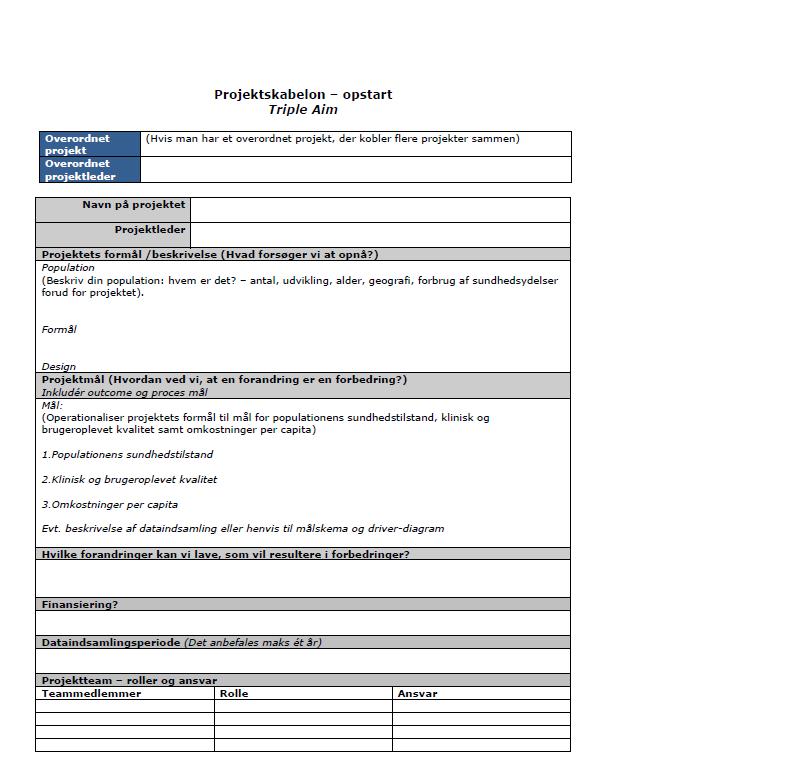 Mål
Primære drivers
Indsatser
Sekundære drivers
Opfølgning efter udskrivning
Aftale om opfølgningsbesøg forud for udskrivning
Gennem-førte besøg
Tidlig opsporing af sygdomsforværring
Risikovurdering ved udskrivning m.h.p. på særlig indsats
Opmærksomhed på særlige sårbare patienter
Antal screenings
Flere patienter skal kunne efterbehandles i det nære sundhedsvæsen
Synlighed omkring alternativer til indlæggelser
Informations kampagne
Viden om alternative muligheder til indlæggelse
Graden af kendskab
Støtte for særligt sårbare patienter
Tildeling af coach
Triple Aim målene:
Sundhedstilstand 
- Dødlighed
Kvalitet
- Øge patienttilfredsheden
- Aktivitet pr. borger/patient
Økonomi
- Omkostninger pr. borger/patient
Egenomsorg
Antal kursister
Kursus/instruktion til patient og pårørende
Viden om sygdom
Viden om egen sygdom
Anne Birgitte Jæger
Opsamle data
absolut
Hvordan?
%
Hvornår?
Hvilke data?
skema
app
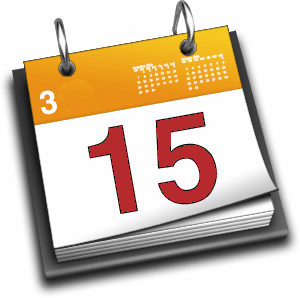 O
C
kg.
pr
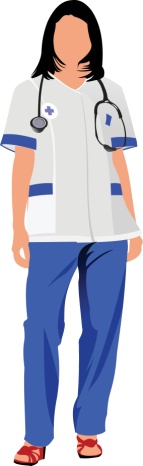 Praksys
Hvem?
Hvorfra?
EPJ
e-sundhed
KØS
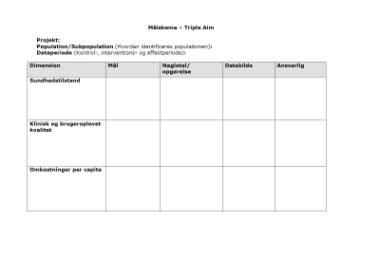 Anne Birgitte Jæger
Opsamle data
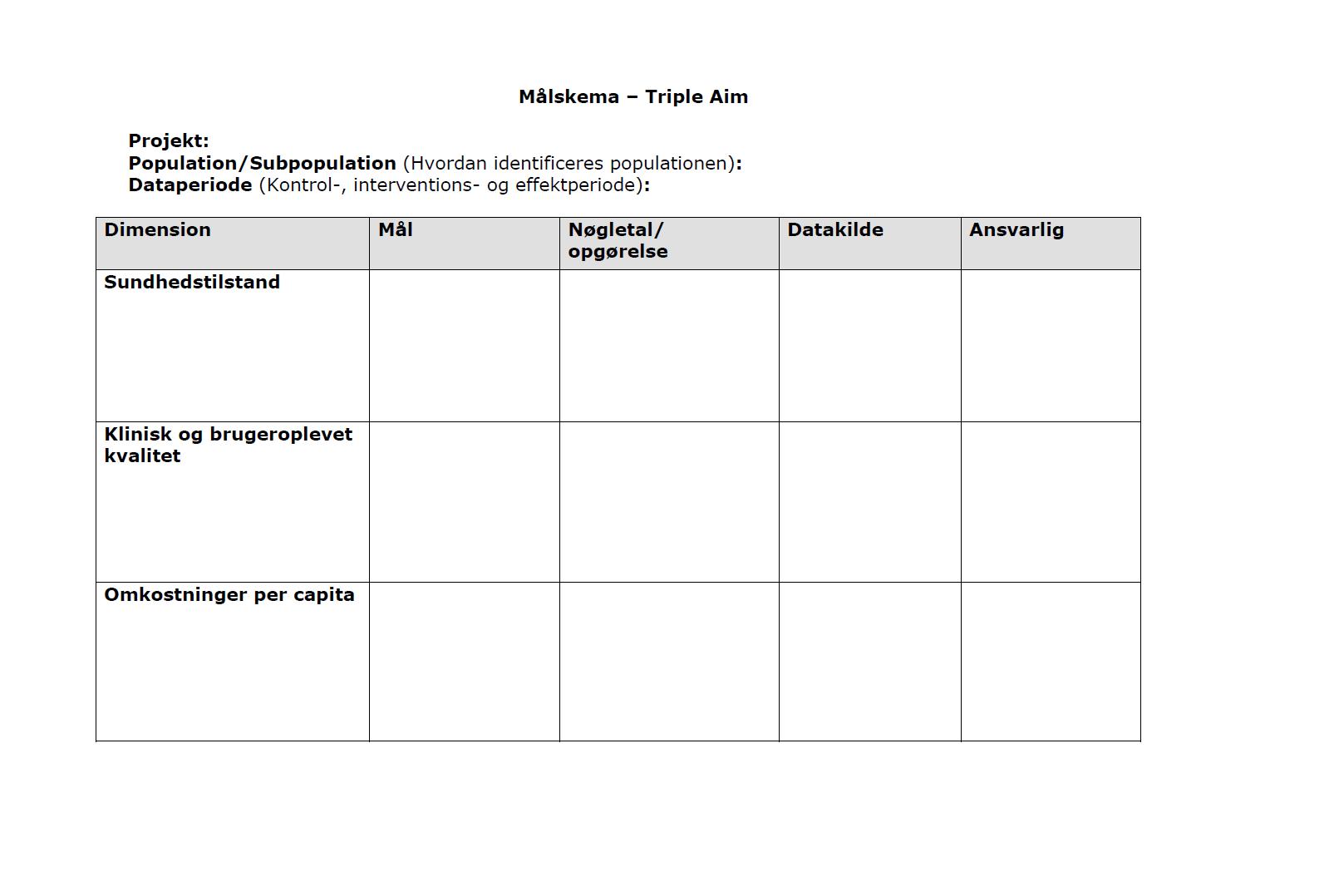 absolut
Hvordan?
%
Hvornår?
Hvilke data?
skema
app
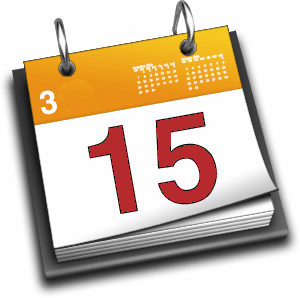 O
C
kg.
pr
Dødlighed
30 dage efter  udskrivning ved primære indlæggelse
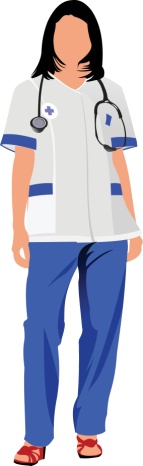 Praksys
E-sundhed
Hjemmebesøg
Screening
Antal kursister
Viden om sygdom
Kendskab til alter.
Patient tilfredshed
Aktivitet, hospital Aktivitet A.P.
Hvem?
Per fra afd. x
Hvorfra?
Antal pr. N
Antal pr. N
Antal pr. N
Multiple choice
Spørgeskema
Genindlæggelser pr. N
Aktivitet pr. N
EPJ
Praksys/PAS
Spørgeskema
Ny statistik
Spørgeskema
Spørgeskema
EPJ
Praksys
e-sundhed
KØS
Pia  kommune Y

Preben fra afd. Q
Almen P.
Hospital
Kommune
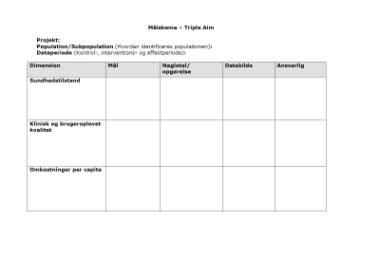 Samlet  omk. Pr. N
EPJ

Praksys
Pernille  fra kontor Z
Anne Birgitte Jæger
Analyser og præsenter
Husk Baseline
Anne Birgitte Jæger
Analyser og præsenter
A
B
C
D
Anne Birgitte Jæger
Analyser og præsenter
Hvornår?
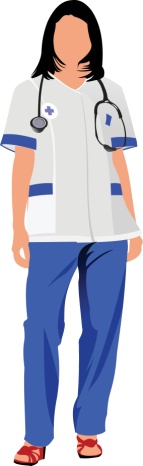 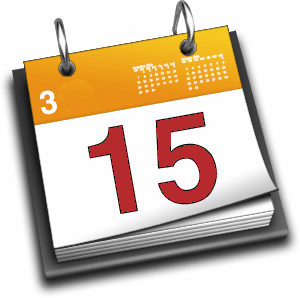 For hvem?
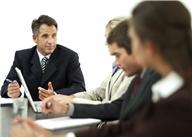 Anne Birgitte Jæger
Reflektér over resultater
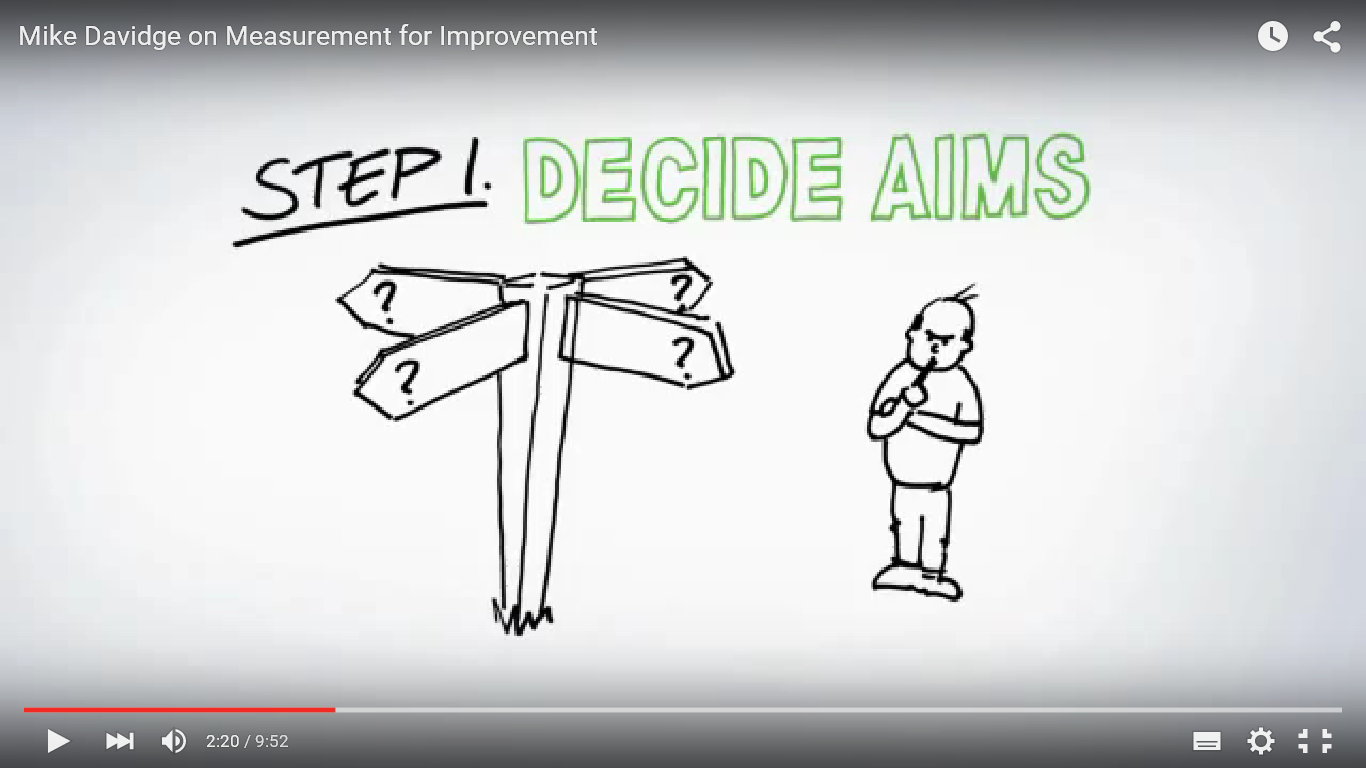 Anne Birgitte Jæger
PDSA
P
P
P
P
P
P
P
P
P
P
P
P
A
A
A
A
A
A
A
A
A
A
A
A
S
S
S
S
S
S
S
S
S
S
S
S
D
D
D
D
D
D
D
D
D
D
D
D
…………..
…………..
Aftale om opfølgnings-besøg forud for udskrivning
Info. kampagne ang. Alternativer til indlæggelse
Uddannelse af patienter og pårørende
Anne Birgitte Jæger
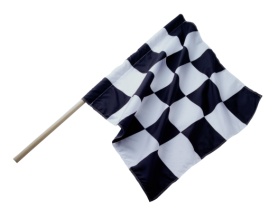 MÅL
Evaluering
A
S
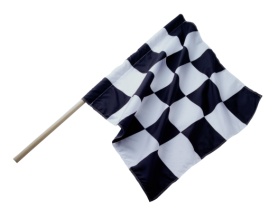 D
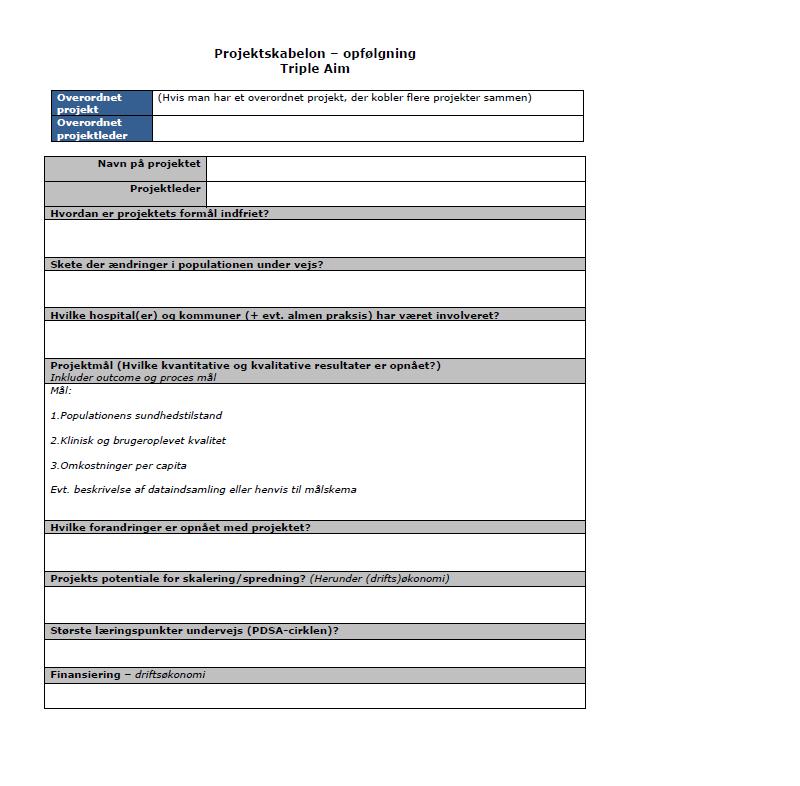 P
A
A
S
D
P
S
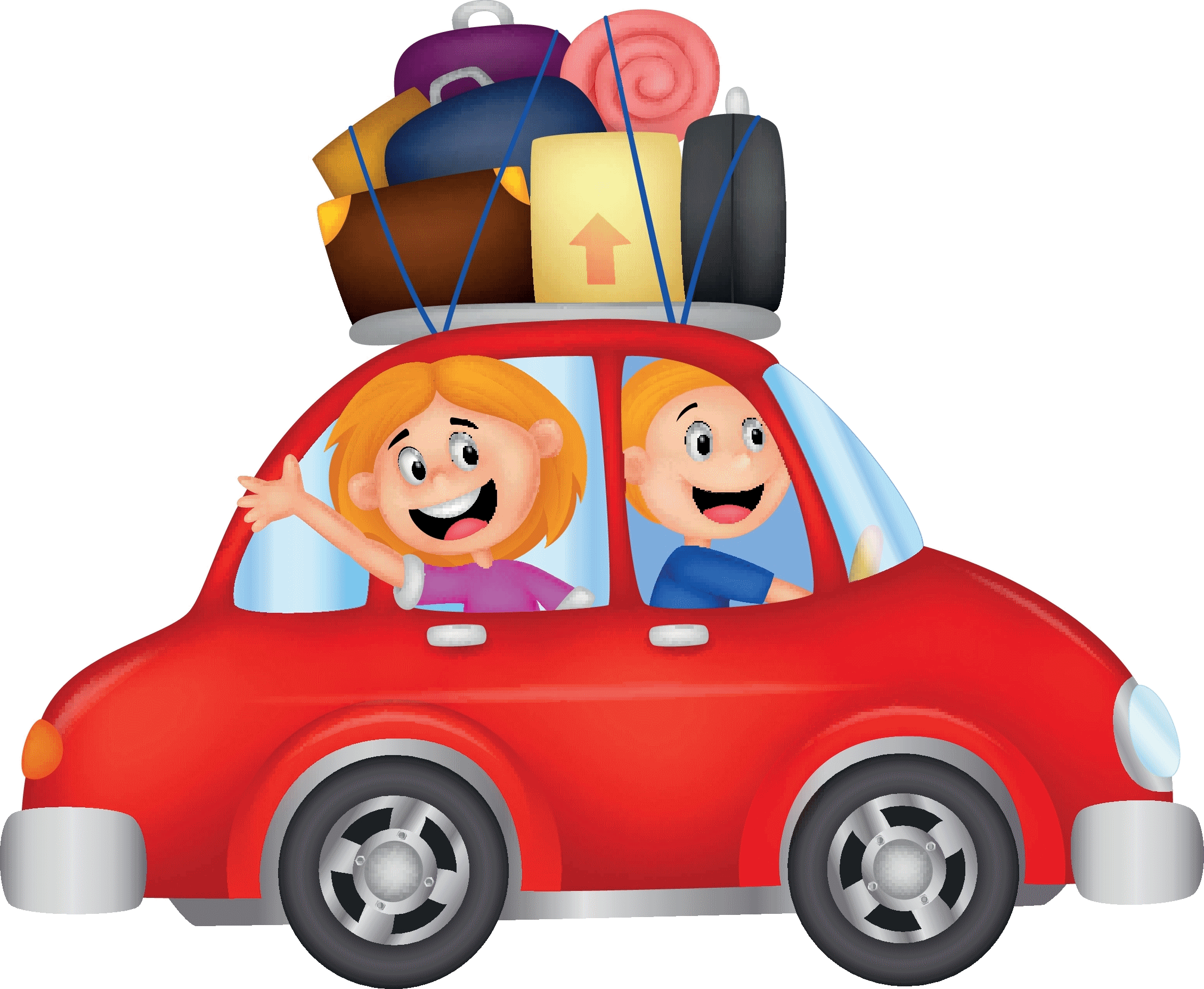 D
P
Anne Birgitte Jæger